WebGL virtual globe for efficient forest production planning in
mountainous area
Federico Prandi
Fondazione Graphitech
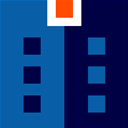 Web3D 2015 18-21/jun/2015
Outlook
Introduction

Goal

System Architecture

Technology overview and features

3D web client Live demo
Technical Meeting  19-20-21/jan/2015
Introduction
Forest in mountainous areas are the 23% of the total Earth
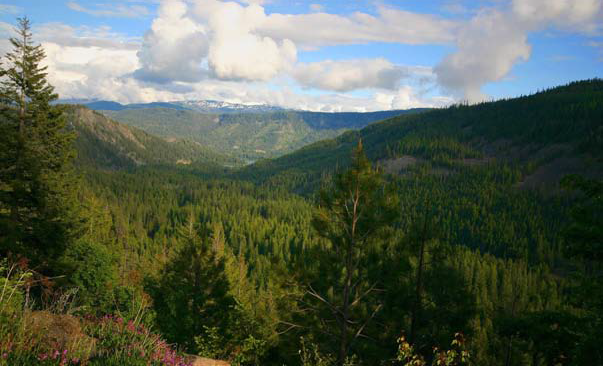 Kick-off Meeting  8-9/jan/2014
Introduction
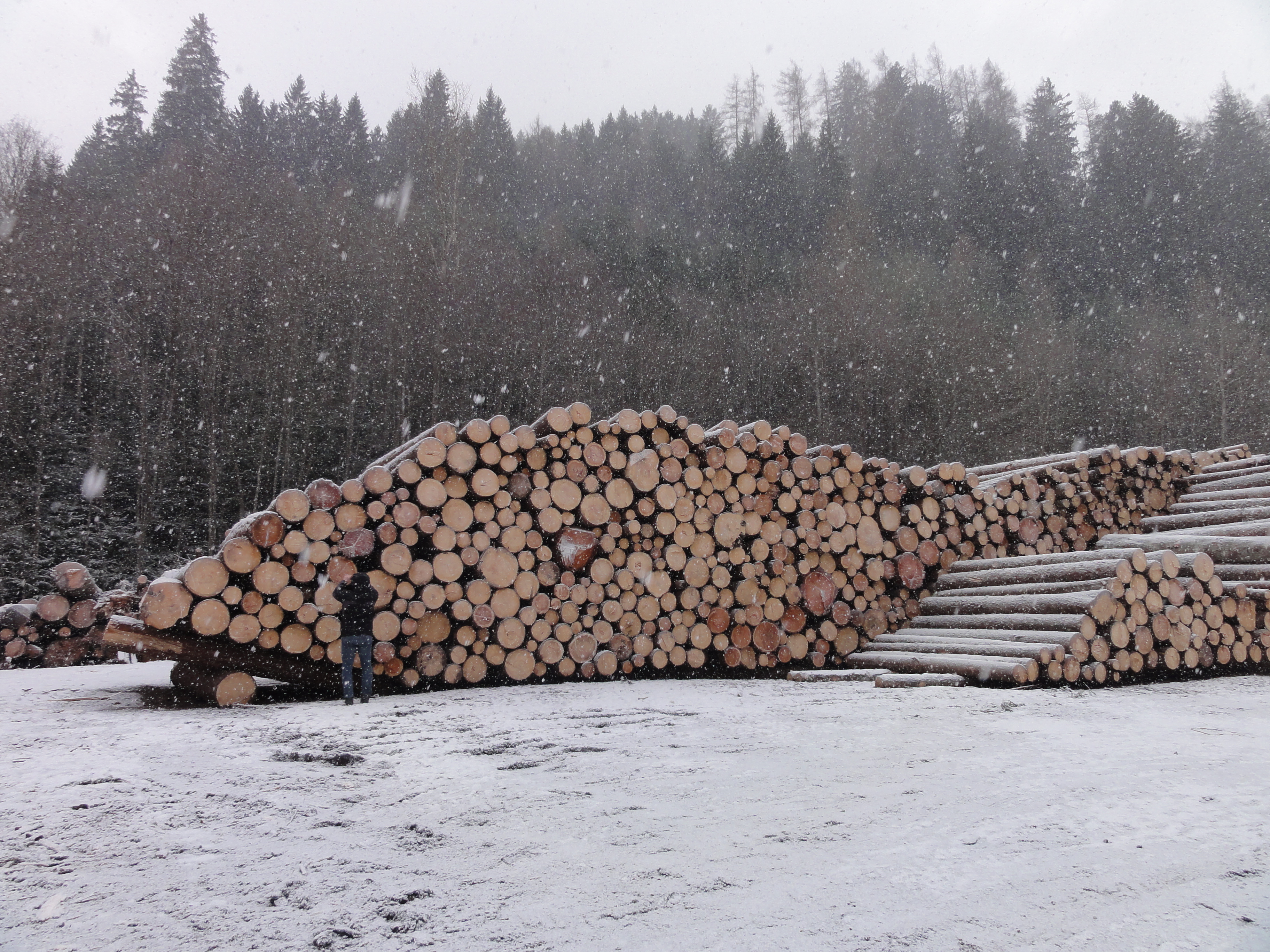 SLOPE project aims to optimize  forest production building a 3D forest model to support the entire wood
process, from tree RFID tagging to cut and debranched logs ready for the sawmills
Kick-off Meeting  8-9/jan/2014
Goal
Develop methodologies and tools to fully describe terrain and stand characteristics, in order to evaluate the accessibility for and efficiency of harvesting technologies in mountain forests.
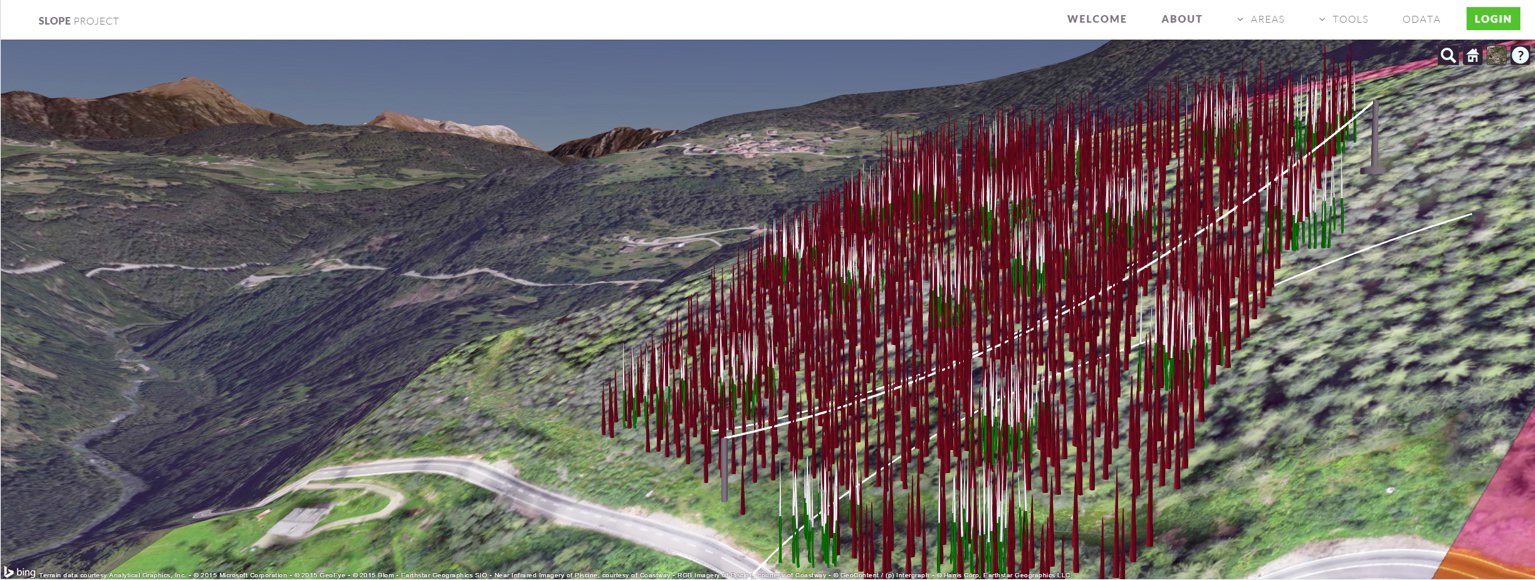 Technical Meeting  19-20-21/jan/2015
System Architecture
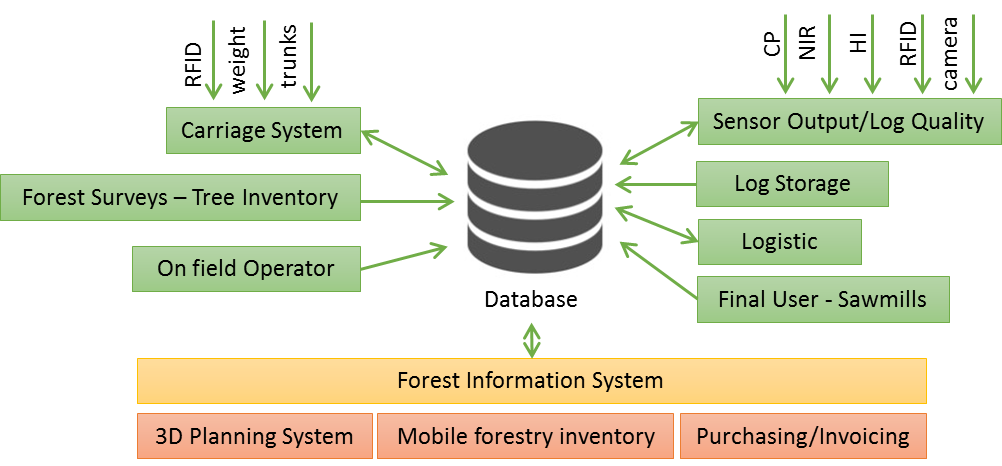 Kick-off Meeting  8-9/jan/2014
System Architecture
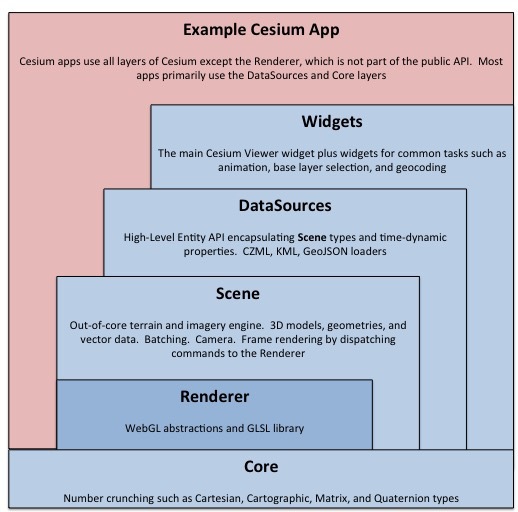 Source: https://cesiumjs.org/
Kick-off Meeting  8-9/jan/2014
Two levels of abstraction
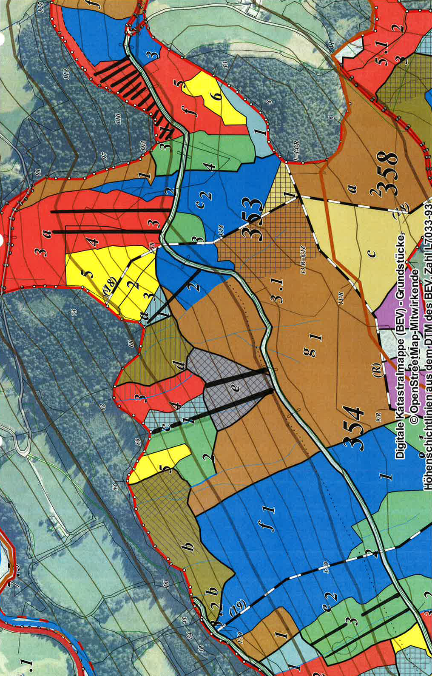 1St  Level: 2D map accessing of forest and logistic information including:
Cadastral data, Volume of timber, accessibility of area.
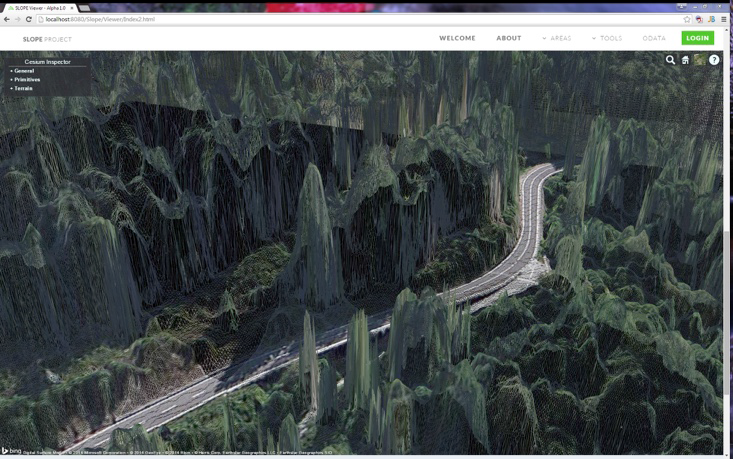 2nd  Level: 3D forest information and visualization of the single tree and stems profile.
Cable Crane positioning and tools to plan harvesting area
Technical Meeting  19-20-21/jan/2015
Integrating Data
Using the remote data (Satellite, UAVs orthophotos and digital surface model) combined with on field information (TLS), each single tree feature will be segmented  including its deducted geometric properties.
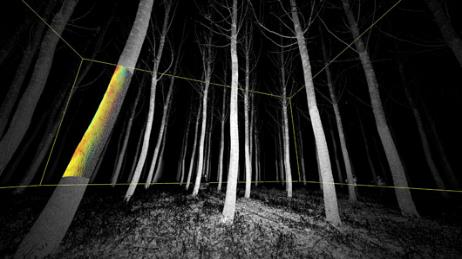 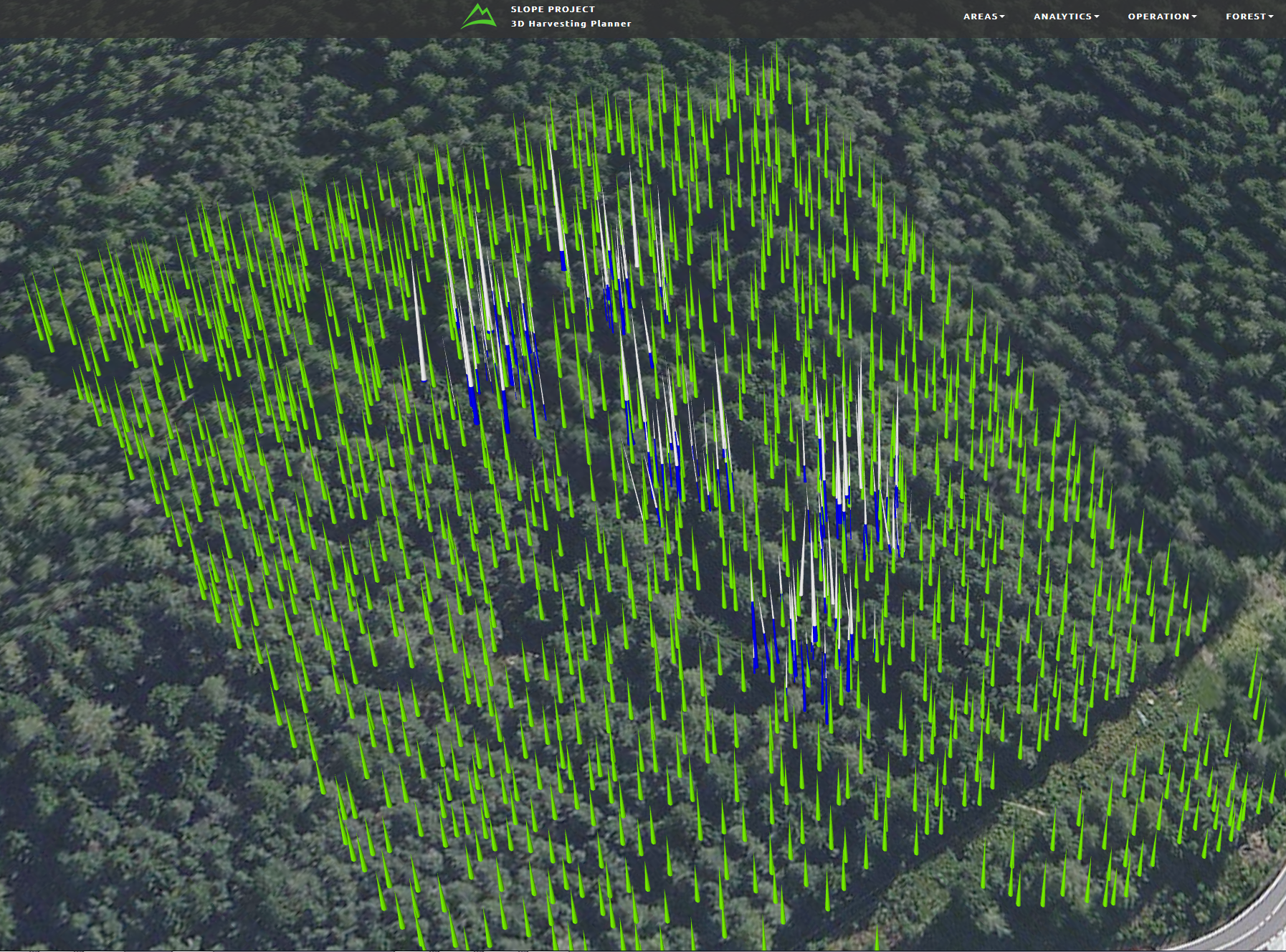 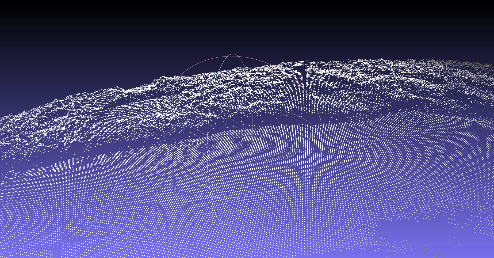 Technical Meeting  19-20-21/jan/2015
3D Harvesting Planner
WebGL Based : HTML5 canvas – no need for plugin, run in almost any modern browser. Serving spatial-data through Tile Map Service and Web Map Service compliant server.
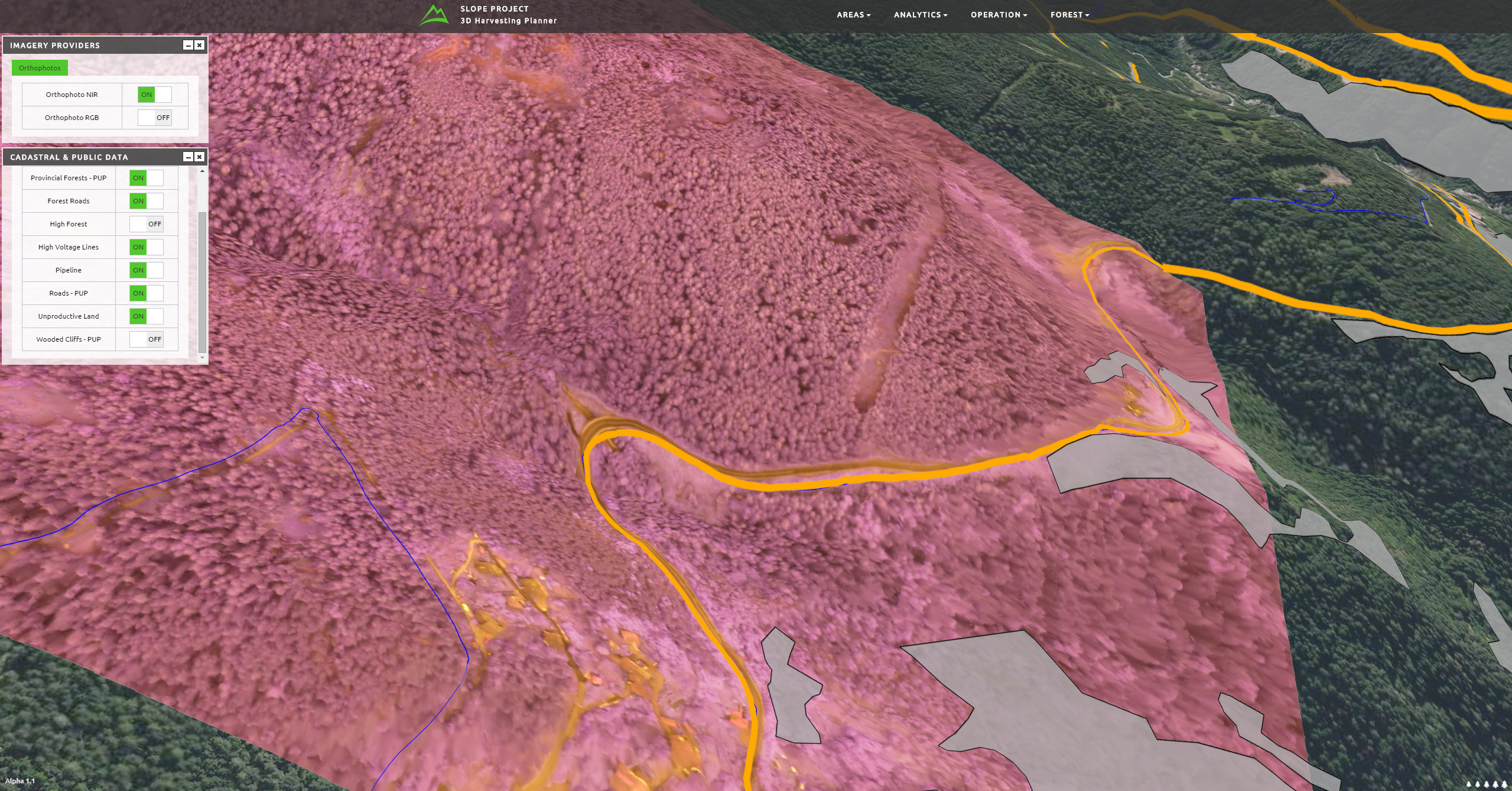 Technical Meeting  19-20-21/jan/2015
3D Harvesting Planner
Visualization of HR Digital Surface Model using (Multiresolution terrains)
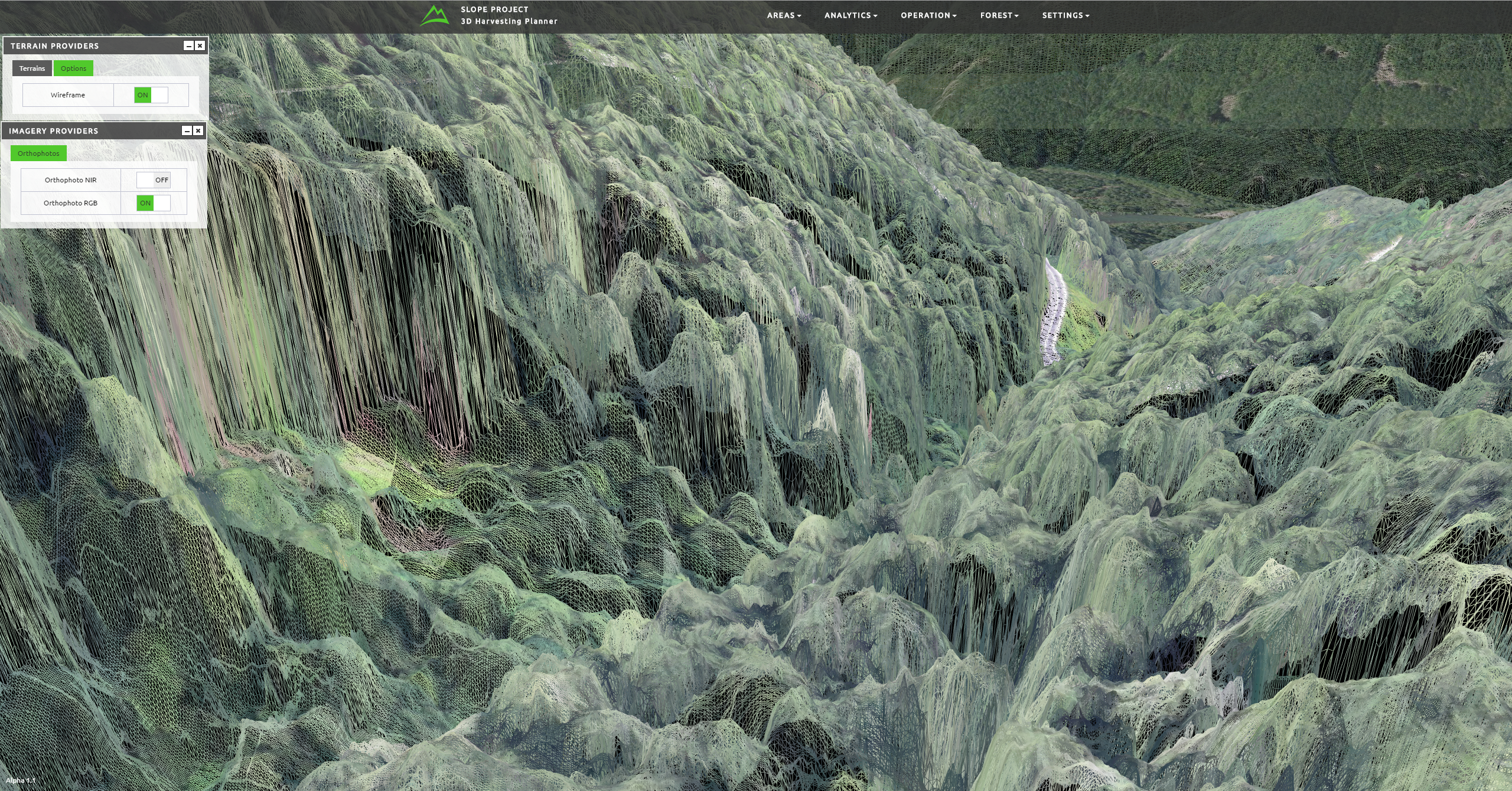 Technical Meeting  19-20-21/jan/2015
3D Harvesting Planner
Single Tree visualization and stems profile
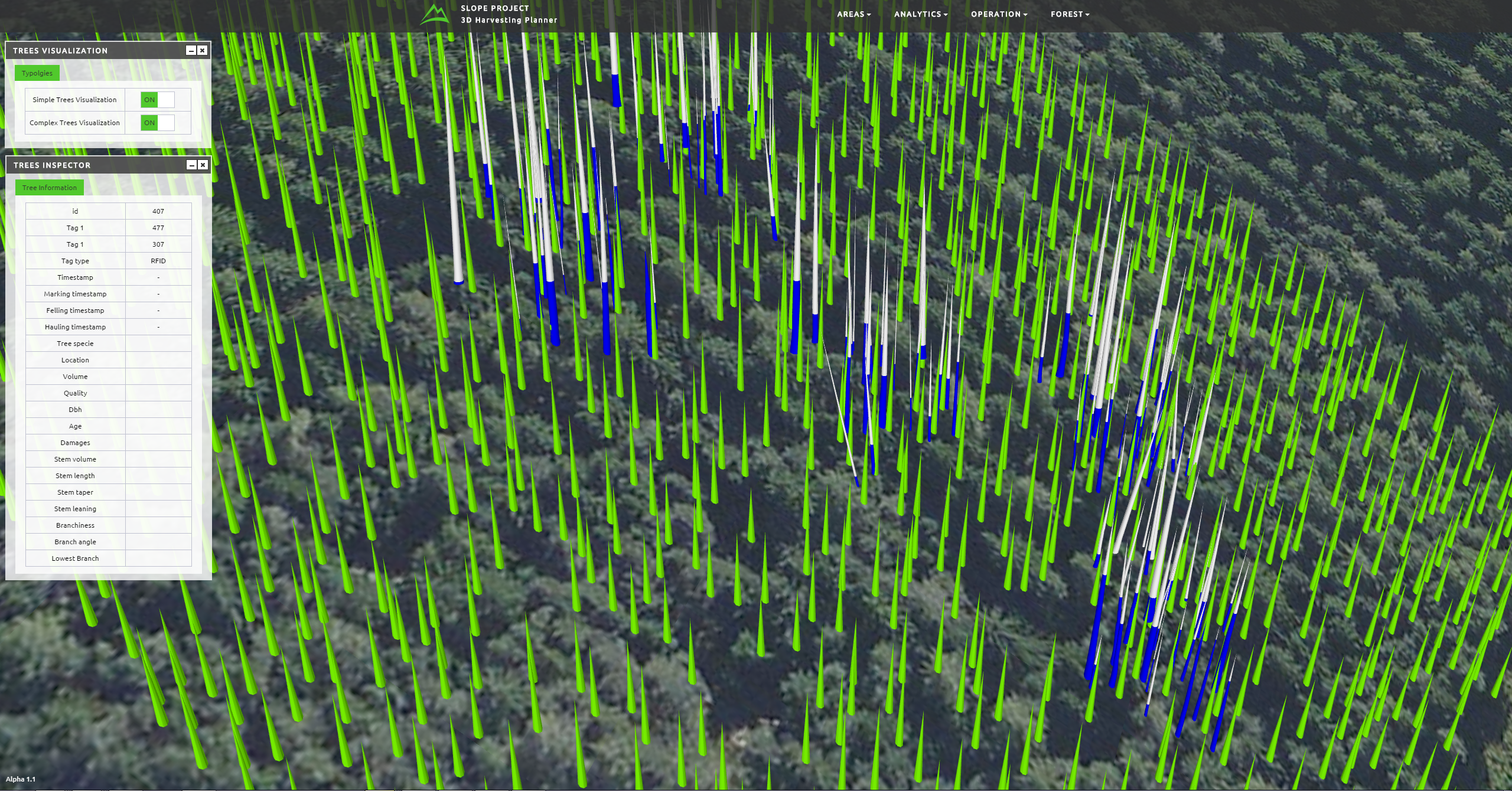 Technical Meeting  19-20-21/jan/2015
[Speaker Notes: Forest Road and Trentino road Highlighted]
3D Harvesting Planner
Planning Tools for measurements


 








User could draw a polygonal area ora a line that will be used to take measurements useful to setup a landing zone or any other operational area
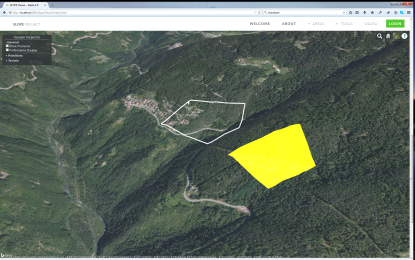 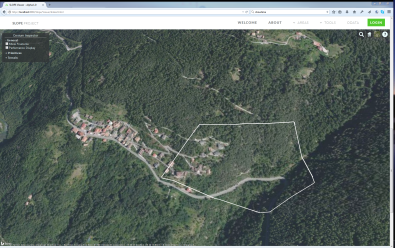 Technical Meeting  19-20-21/jan/2015
[Speaker Notes: Like for instance log carriage for logistic]
3D Harvesting Planner
Cableway positioning simulation and cable crane following Greifenberg guidelines and suggestion
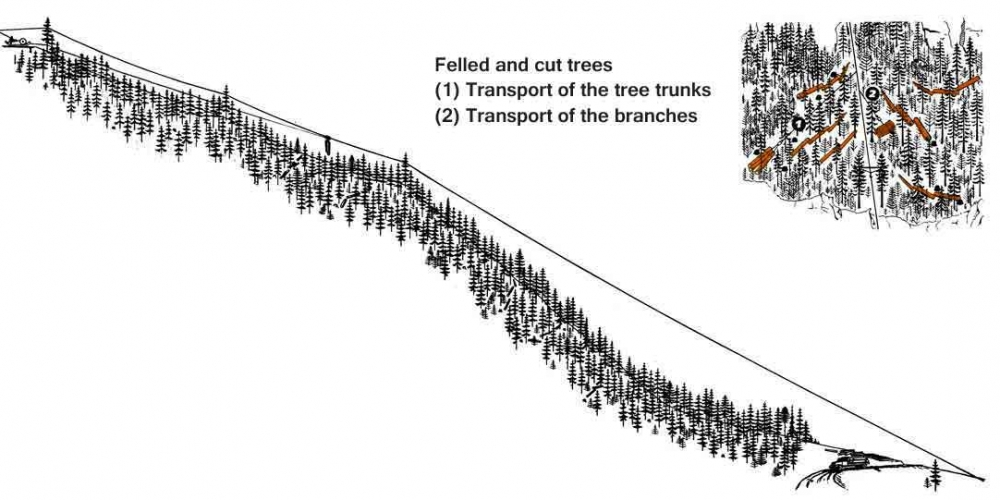 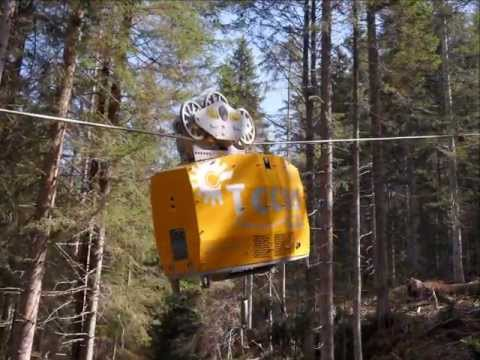 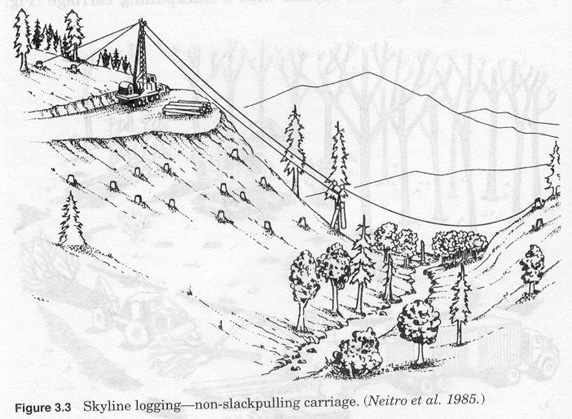 Technical Meeting  19-20-21/jan/2015
[Speaker Notes: Forest Road and Trentino road Highlighted]
3D Harvesting Planner
Typology of Cableway used by in alpine/mountainuous scenario 

 Operational lane of carriage/lifting

 Catenary Simulation

 Constrains on real operational scenario for cableway construction
Technical Meeting  19-20-21/jan/2015
[Speaker Notes: Forest Road and Trentino road Highlighted]
3D Harvesting Planner
Cable Crane Setup Simulation
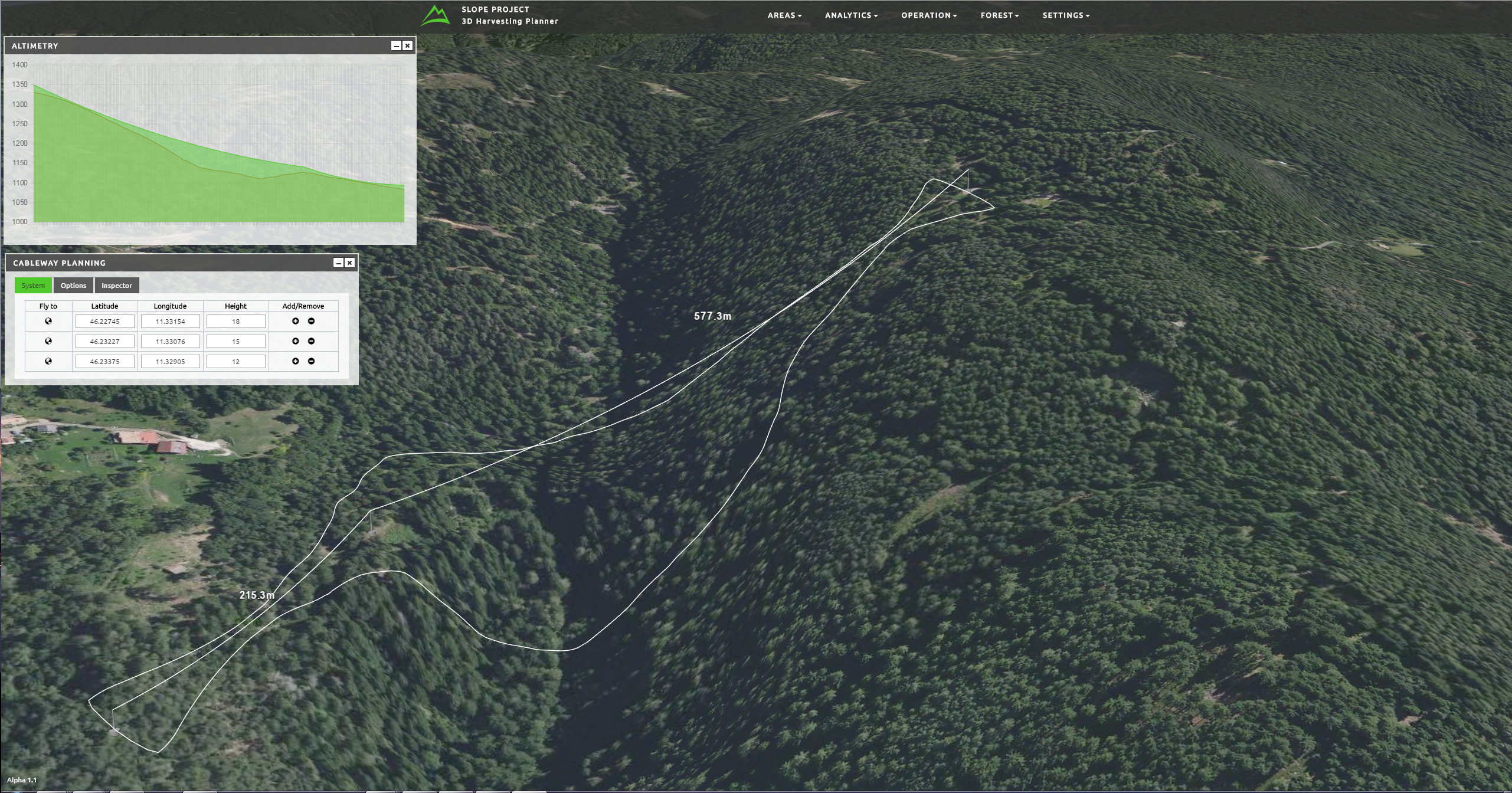 Technical Meeting  19-20-21/jan/2015
[Speaker Notes: Forest Road and Trentino road Highlighted]
3D Harvesting Planner
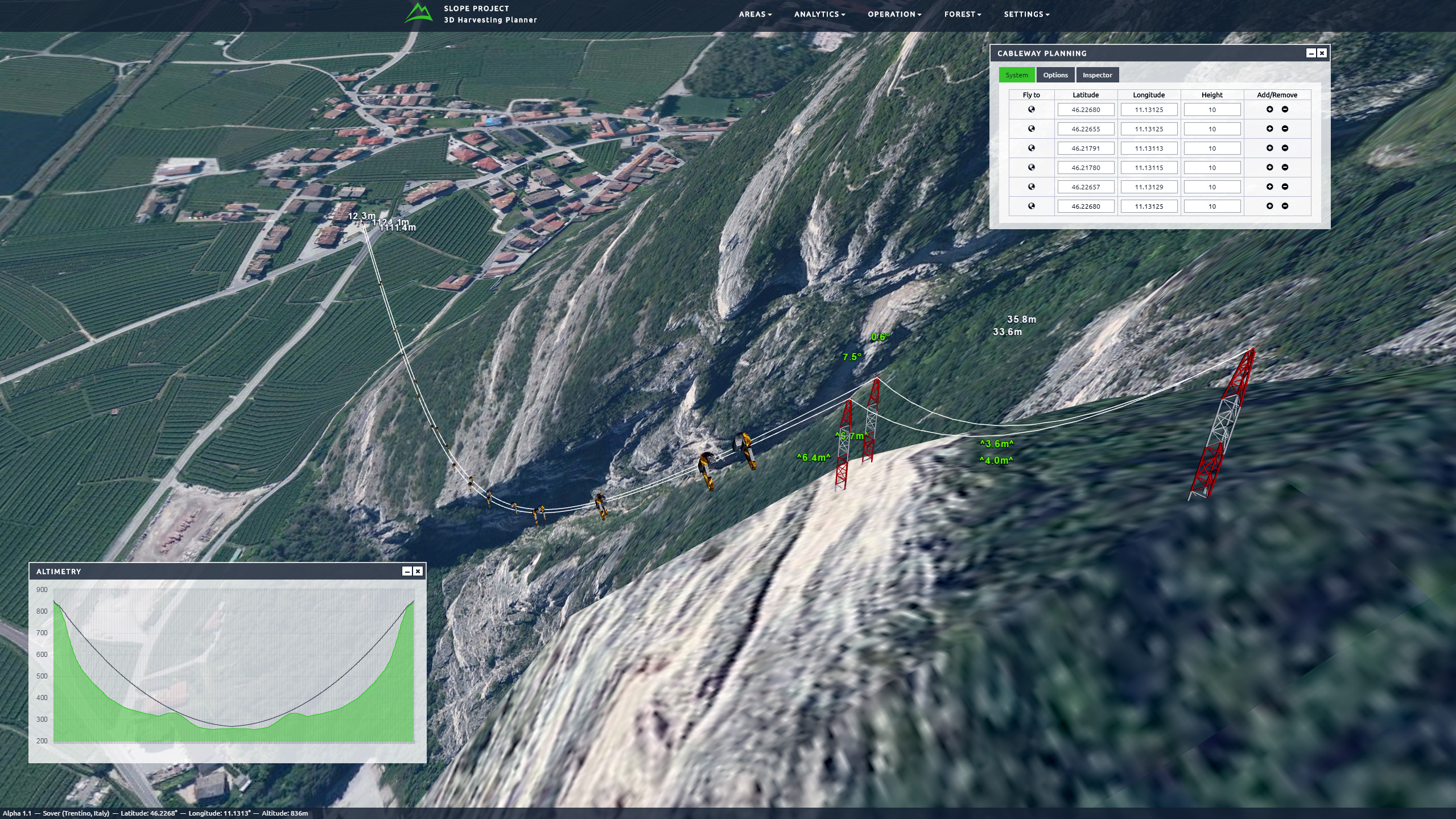 Technical Meeting  19-20-21/jan/2015
[Speaker Notes: Forest Road and Trentino road Highlighted]
Conclusion and Future works
Tool for visualizing and planning marking and harvesting operation on mountain forests. 

 Web based and SOA system

 Deploy the services to query the Forest Information system

 Reporting functionalities
Technical Meeting  19-20-21/jan/2015
[Speaker Notes: Forest Road and Trentino road Highlighted]
Demo
Demo
Video
Technical Meeting  19-20-21/jan/2015
[Speaker Notes: Forest Road and Trentino road Highlighted]
Thank you for your attention
Federico Prandi

federico.prandi@graphitech.it 

Fondazione Graphitech
Via Alla Cascata 56C
38123 Trento (ITALY)

Phone: +39 0461.283393
Fax: +39 0461.283398
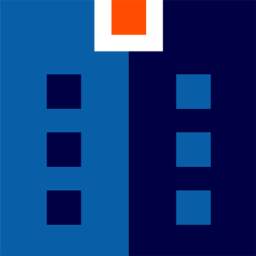 Technical Meeting  19-20-21/jan/2015